Подачи в волейболе
Введение
Любая игра в волейбол всегда начинается с подачи. Если команда проигрывает подачу, она сразу же проигрывает очко. Сегодня волейболисты используют подачу как средство нападения, причем сильнейшие игроки владеют подачей в совершенстве. Технически подача выглядит следующим образом: игрок располагаясь за линией площадки, подбрасывает мяч и ударом руки отправляет его на площадку противника. Подача должна быть выполнена в течении 5 секунд.
Стадии выполнения подачи
Стадии выполнения подачи:
 Исходное положение
 Подбрасывание мяча и взмах
 Удар по мячу и движение после удара по мячу
Техника подачи
Для правильного выполнения подачи важно согласовывать свои движения с летящим мячом так, чтобы удар по мячу произошел в нужной точке, для наилучшей эффективности подачи. Удар по мячу производится ладонью или кистью руки с согнутыми пальцами. Подбрасывание мяча производится одной рукой. Направление и высота подбрасывания мяча, а также замах и амплитуда движения руки различны и зависят от техники выполнения подачи. Наименьшее движение руки и мяча при нацеленных и планирующих подачах, наибольшее при силовых атакующих.
По характеру подачи можно различить на:
 Силовые
 Нацеленные
 Планирующие
Силовые подачи 1/2
Силовые подачи применяются для затруднения приема мяча с целью вызвать ошибку при приеме.Особенностью нацеленных подач является направление мяча в уязвимые места площадки противника или на слабого игрока, чтобы затруднить действия команды противника.Планирующие подачи опасны тем, что мяч может изменять траекторию своего полета в самых неожиданных направлениях.
Силовые подачи 2/2
Если удар по мячу наносится над головой такая подача называется верхней, когда удар по мячу наносится снизу — нижней. Если игрок выполняет подачу, стоя лицом к сетке, она называется прямой, если боком к сетке — боковой.
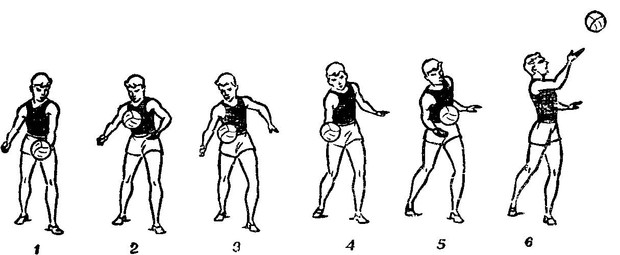 Нижняя прямая подача 1/2
При нижней прямой подаче подающий видит площадку целиком и мяч можно точнее послать через сетку, чем при нижней боковой подаче. Преимущество нижней прямой подачи еще и в том, что по структуре она сильно отличается от верхней боковой, в то время как нижняя боковая подача может дать отрицательный перенос навыка при последующем разучивании верхней боковой подачи, а именно: удар по мячу будет производиться неправильно, в точке, расположенной где-то между точками удара по мячу при нижней боковой и верхней боковой подачах.
Нижняя прямая подача 2/2
Сильнейшие волейболисты, как правило, используют нижнюю прямую подачу.
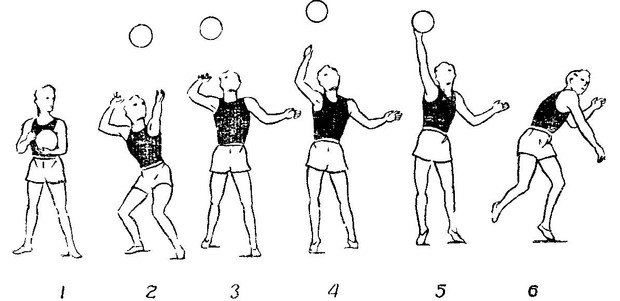 Верхняя прямая подача 1/3
Верхняя прямая подача удачно сочетает в себе силу и точность, т.е. игрок может подать мяч в нужную точку площадки точно и в то же время достаточно сильно. Для начинающих изучение верхней прямой подачи не вызывает особых трудностей.На следующем рисунке показано, как правильно выполнять верхнюю прямую подачу. В момент подбрасывания мяча вес тела необходимо перенести дальнюю ногу и слегка подсесть на нее, туловище отклоняется назад и немного поворачивается в сторону ударяющей руки. Одновременно с движением туловища бьющая рука, согнутая в локте, отводится за голову.
Верхняя прямая подача 2/3
Заключительное движение кистью направляет мяча в нужную точку. Мяч подбрасывается над собой, чуть впереди. Если мяч опускается далеко впереди игрока, то подача скорее всего не получится и мяч попадет в сетку, аналогичная ситуация произойдет и если мяч будет брошен за голову.
Данный вид подачи можно рекомендовать новичкам в качестве нацеленной подачи, но удар по мячу нужно наносить ладонью с согнутыми пальцами. При этом замах должен быть коротким, а при ударе предплечье и кисть должны представлять единое целое, кисть напряжена.
Верхняя прямая подача 3/3
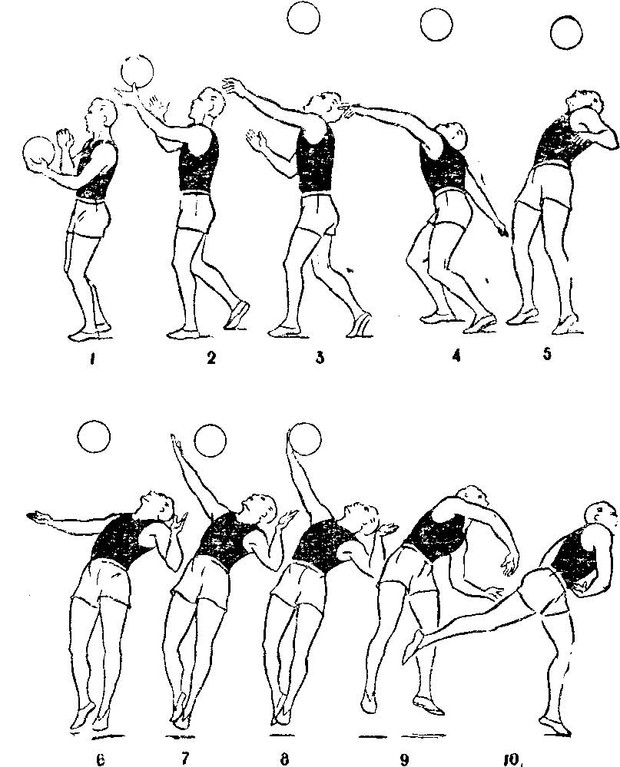 Верхняя боковая подача
Верхняя боковая подача одна из самых сложных, она известна как силовая. Несмотря на то, что эта подача имеет высокую результативность, на нее же выпадает наибольшее количество ошибок, с учетом того, что ошибка при подаче равна проигранному очку сегодня она практически не используется. Однако когда ошибка при подаче приводила лишь к потере подачи верхняя боковая была очень популярна.Изучать верхнюю боковую подачу можно лишь наиболее подготовленным и способным игрокам и лишь после того, как будут освоены нижняя и верхняя прямая подача.